Урок № 5

Діагностика стану волосся і шкіри голови клієнта. Підготовка волосся до виконання хімічної завивки
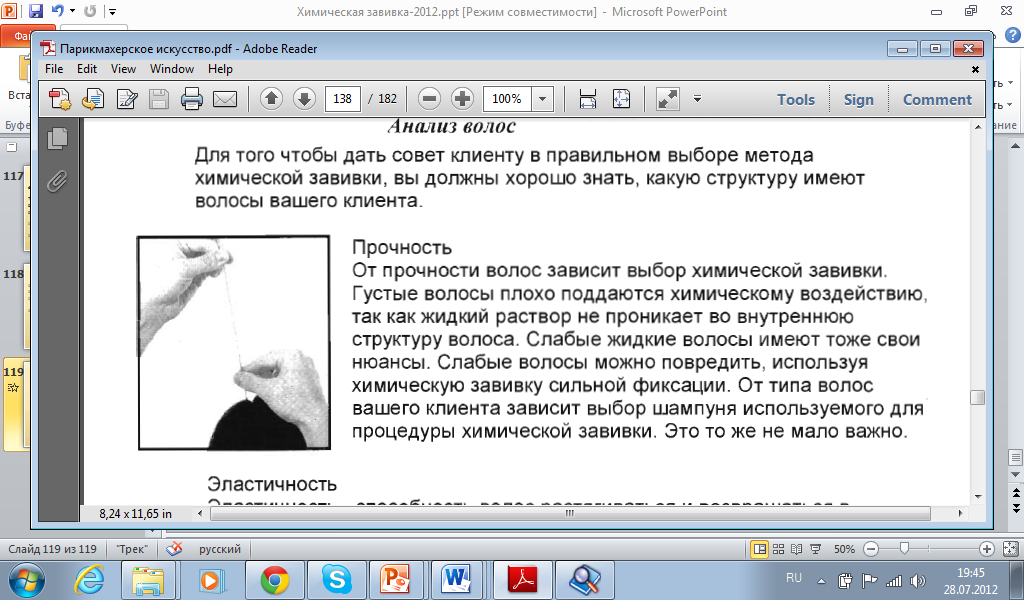 1
Діагностика волосся
Перед завивкою перукар повинен розчесати волосся і провести його діагностику, тобто визначити:
-Еластичність (здатність розтягуватися і повертатися в первісний стан).
-Стан волосся (натуральне, пофарбоване знебарвлене).
-Текстуру (товсте, середнє, тонке).
-Структуру (жирне, нормальне, сухе).
-Довжину волосся.
2
Експресс-діагностика стану волосся
Висмикнути одну волосину і покласти її в склянку з водою. Якщо волосина швидко опустилася на дно, це говорить про те, що волосся пошкоджене. Цілісність оболонки волосся і його структура порушена. Здорове волосся залишиться близько до поверхні.
3
Візуально оцінити наскільки пошкоджене волосся можна і при яскравому денному освітленні. Всі проблеми волосся буде видно, як на долоні: наскільки тьмяний у нього колір,чи є посічені кінчики і «вузлики», ламається чи волосся по довжині.
Потрібно взяти пасмо волосся між вказівним і великим пальцем і провести іншими пальцями проти росту волосся. Здорове волосся повинне бути ідеально гладким і шовковистим.
4
Першим етапом діагностики волосся необхідно визначити види пошкодження волосся і шкіри голови. Для цього майстер проводить попередній огляд і розмовляє з клієнтом.
Якщо на голові є які-небудь ушкодження шкіри, хімічну завивку краще перенести. Також необхідно перевірити, чи немає у клієнта алергічної реакції на препарати, тобто провести биопробу. Швидше за все вона проявляється на тонкій, ніжній шкірі за вушної раковиною або на згині ліктя. Щоб перевірити, треба нанести склад ваткою на шкіру і через 10-15 хвилин буде зрозуміло, є алергія чи ні (може з'явитися почервоніння, висип, свербіж).
5
Перед завивкою необхідно протестувати волосся, особливо якщо воно було сильно освітлене. Якщо волосся розривається при натягуванні в сухому вигляді, то «хімія» йому протипоказана. Інший варіант- тестування:: пасмо волосся на 10 хвилин поміщається до складу для завивки, якщо після цього волосся втрачає міцність і рветься, то воно не витримає навантаження хімічного процесу. У цьому випадку так само завивку краще відкласти. В іншому випадку клієнтка ризикує залишитися без волосся. Варто почекати, коли воно відросте і відстригти травмоване волосся.
Особливо обережним треба бути зі знебарвленим волоссям. Якщо воно після занурення в лосьйон для завивки не розривається ,але втрачає первинний зовнішній вигляд, склад необхідно розвести водою в співвідношенні один до одного (1: 1).
6
Якщо волосся було нещодавно пофарбоваеі рослинними барвниками, зокрема хною, то воно може не піддатись хімічній завивці, оскільки хна має дубільні властивості, що робить волосся дуже товстим і перешкоджає проникненню складу всередину. Для того щоб видалити хну з волосся необхідно зробити спиртово-масляний компрес:
• дуже обережно, щоб не потрапити на шкіру голови, змочити волосся 70% -ним розчином спирту і витримати 5-10 хвилин;
• потім нанести на волосся якесь рослинне масло і накрити волосся поліетиленом;
• витримати не менше 30 хвилин і промити шампунем для жирного волосся.
Якщо з першого разу видалити хну не вийшло, процедуру можна повторити.
7
Рекомендації :
Будь-які фарби для волосся мають в своєму складі металеві солі. Залишок цієї солі на поверхні волосся може призвести до розчинення перманенту. Це також може бути причиною пошкодження волосся .
     Якщо передбачається, що на поверхні волосся присутні залишки металевої солі, то потрібно провести процедуру по її знищенню.
      Для цього потрібно змішати 30 мл 6% -ного перекису водню і 20 крапель (28%) амонію (нашатирю) в одній посудині. Цей розчин нанести на волосся, почекати 30 хвилин.
8
Якщо немає металевої солі, то волосся буде світлішати повільно. Значить можна продовжувати процедуру хімічної завивки.
      Якщо є металева сіль, то волосся буде світлішати швидко. Процес завивки потрібно призупинити.
      Якщо після закінчення 30 хвилин волосся стало сріблястого кольору, то хімічну завивку робити не можна.
     Якщо волосся починає погано пахнути, стає ламкими, значить волосся містить мідь. Не можна продовжувати процедуру.
9
Можна рекомендувати відмовитися клієнтці від виконання хімічної завивки в наступних випадках:
- головний біль,
- підвищений або знижений артеріальний тиск,
- критичні дні, вагітність або лактація,
- голод,
- прийом будь-яких лікарських препаратів,
- стрес.
10
Існує правило: хімічна завивка виконується тільки на чистому волоссі! Тому перед завивкою його обов'язково треба вимити  незалежно від того, коли ви це робили востаннє. Це дозволить злегка відкрити лусочки, що прискорить проникнення складу для завивки в волосся. Волосся миють один раз, при цьому шкіру голови не треба масажувати, щоб зберегти на ній жировий шар, що захистить її від зайвого впливу кислот і лугів. Промокнув волосся рушником, його розчісують, але ні до, ні після миття не слід використовувати щітку для волосся, щоб не пошкодити кутикулу (верхній шар волосини)Якщо на волоссі багато засобів для стайлінгу, то слід застосувати шампунь глибокого очищення.
Не слід наносити бальзам, так як він закриє лусочки і призупинить хімічний процес.
Промокнув волосся рушником, прибираючи надлишкову вологу, волосся розчісують рідким гребінцем. Якщо волосся сильно забарвлене і є залишки старої хім. завивки - волосся необхідно обробити структурантом..
11
.
12